9 класс
МАТЕМАТИКА
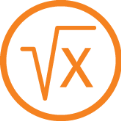 Готовимся к ОГЭ по математике. 
Решение практико-ориентированных задач математического содержания
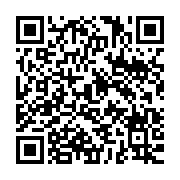 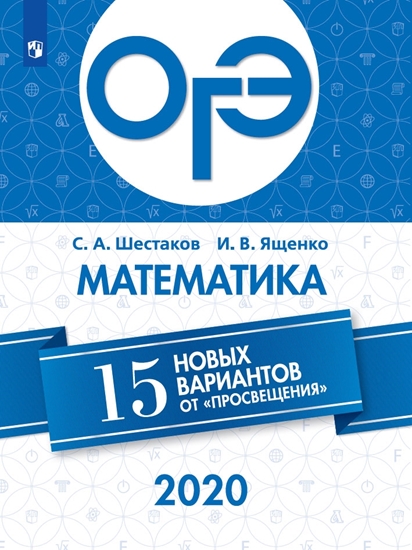 ОГЭ. Математика. 15 новых вариантов от "Просвещения". Шестаков С.А., Ященко И. В.
Готовимся к ОГЭ
9 класс
Вариант 12
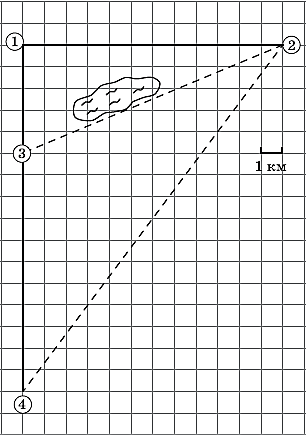 1. Саша летом отдыхает у дедушки в деревне Васильково. В субботу они собираются съездить на велосипедах в село Иваново в магазин. Из Васильково в Иваново можно проехать по прямой лесной дорожке. Есть более длинный путь по шоссе — через деревню Камышино до деревни Журавушка, где нужно повернуть под прямым углом направо на другое шоссе, ведущее в Иваново. Есть и третий маршрут: в Камышино можно свернуть на прямую тропинку, которая идёт мимо пруда прямо в Иваново. По шоссе Саша с дедушкой едут со скоростью 20 км/ч, а по лесной дорожке и тропинке — 13 км/ч.
На плане изображено взаимное расположение населённых пунктов, сторона каждой клетки равна 1 км.
Пользуясь описанием, определите, какими цифрами на плане обозначены на-
селённые пункты. В ответ запишите полученную последовательность четырёх
цифр.
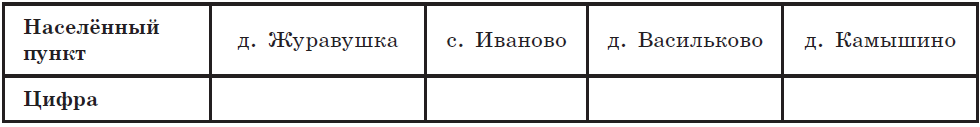 Готовимся к ОГЭ
9 класс
Вариант 12
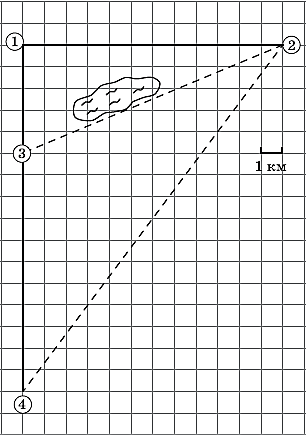 1. Саша летом отдыхает у дедушки в деревне Васильково. В субботу они собираются съездить на велосипедах в село Иваново в магазин. Из Васильково в Иваново можно проехать по прямой лесной дорожке. Есть более длинный путь по шоссе — через деревню Камышино до деревни Журавушка, где нужно повернуть под прямым углом направо на другое шоссе, ведущее в Иваново. Есть и третий маршрут: в Камышино можно свернуть на прямую тропинку, которая идёт мимо пруда прямо в Иваново. По шоссе Саша с дедушкой едут со скоростью 20 км/ч, а по лесной дорожке и тропинке — 13 км/ч.
На плане изображено взаимное расположение населённых пунктов, сторона каждой клетки равна 1 км.
Пользуясь описанием, определите, какими цифрами на плане обозначены на-
селённые пункты. В ответ запишите полученную последовательность четырёх
цифр.
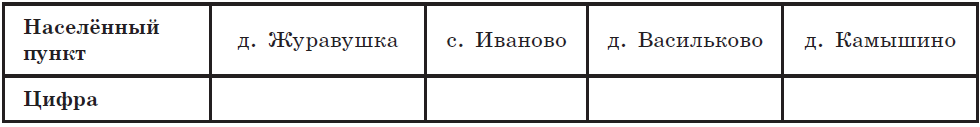 Готовимся к ОГЭ
9 класс
Вариант 12
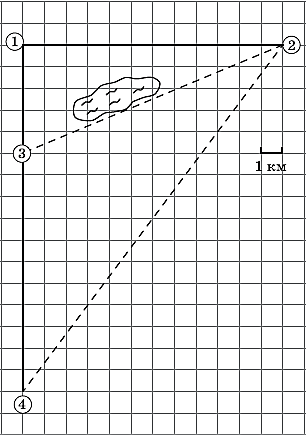 1. Саша летом отдыхает у дедушки в деревне Васильково. В субботу они собираются съездить на велосипедах в село Иваново в магазин. Из Васильково в Иваново можно проехать по прямой лесной дорожке. Есть более длинный путь по шоссе — через деревню Камышино до деревни Журавушка, где нужно повернуть под прямым углом направо на другое шоссе, ведущее в Иваново. Есть и третий маршрут: в Камышино можно свернуть на прямую тропинку, которая идёт мимо пруда прямо в Иваново. По шоссе Саша с дедушкой едут со скоростью 20 км/ч, а по лесной дорожке и тропинке — 13 км/ч.
На плане изображено взаимное расположение населённых пунктов, сторона каждой клетки равна 1 км.
Пользуясь описанием, определите, какими цифрами на плане обозначены на-
селённые пункты. В ответ запишите полученную последовательность четырёх
цифр.
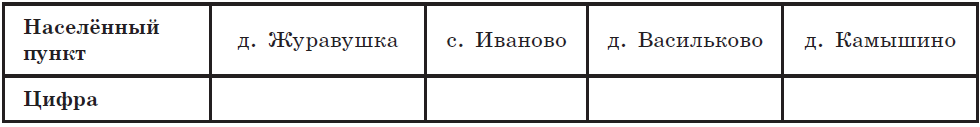 Готовимся к ОГЭ
9 класс
Вариант 12
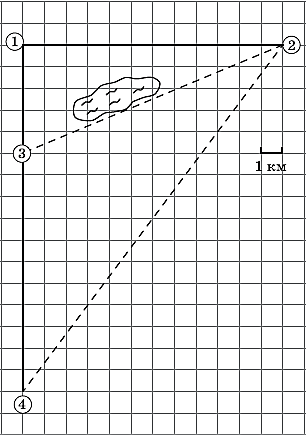 1. Саша летом отдыхает у дедушки в деревне Васильково. В субботу они собираются съездить на велосипедах в село Иваново в магазин. Из Васильково в Иваново можно проехать по прямой лесной дорожке. Есть более длинный путь по шоссе — через деревню Камышино до деревни Журавушка, где нужно повернуть под прямым углом направо на другое шоссе, ведущее в Иваново. Есть и третий маршрут: в Камышино можно свернуть на прямую тропинку, которая идёт мимо пруда прямо в Иваново. По шоссе Саша с дедушкой едут со скоростью 20 км/ч, а по лесной дорожке и тропинке — 13 км/ч.
На плане изображено взаимное расположение населённых пунктов, сторона каждой клетки равна 1 км.
Пользуясь описанием, определите, какими цифрами на плане обозначены на-
селённые пункты. В ответ запишите полученную последовательность четырёх
цифр.
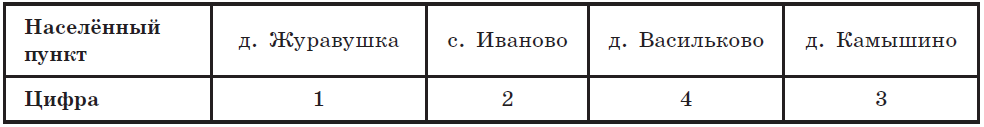 Ответ: 1243.
Готовимся к ОГЭ
9 класс
Вариант 12
И
Ж
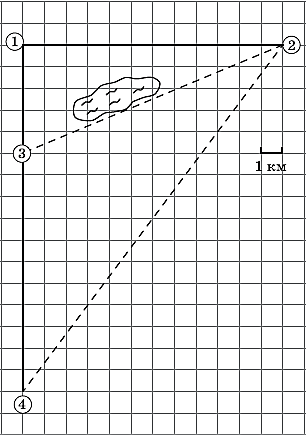 Саша летом отдыхает у дедушки в деревне Васильково. В субботу они собираются съездить на велосипедах в село Иваново в магазин. Из Васильково в Иваново можно проехать по прямой лесной дорожке. Есть более длинный путь по шоссе — через деревню Камышино до деревни Журавушка, где нужно повернуть под прямым углом направо на другое шоссе, ведущее в Иваново. Есть и третий маршрут: в Камышино можно свернуть на прямую тропинку, которая идёт мимо пруда прямо в Иваново. По шоссе Саша с дедушкой едут со скоростью 20 км/ч, а по лесной дорожке и тропинке — 13 км/ч.
На плане изображено взаимное расположение населённых пунктов, сторона каждой клетки равна 1 км.

2. Сколько километров проедут Саша с дедушкой, если они поедут по шоссе че-
рез деревню Журавушка?
К
В
Готовимся к ОГЭ
9 класс
Вариант 12
И
Ж
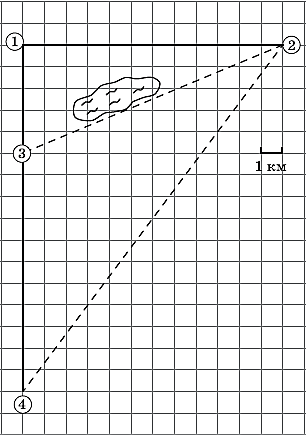 Саша летом отдыхает у дедушки в деревне Васильково. В субботу они собираются съездить на велосипедах в село Иваново в магазин. Из Васильково в Иваново можно проехать по прямой лесной дорожке. Есть более длинный путь по шоссе — через деревню Камышино до деревни Журавушка, где нужно повернуть под прямым углом направо на другое шоссе, ведущее в Иваново. Есть и третий маршрут: в Камышино можно свернуть на прямую тропинку, которая идёт мимо пруда прямо в Иваново. По шоссе Саша с дедушкой едут со скоростью 20 км/ч, а по лесной дорожке и тропинке — 13 км/ч.
На плане изображено взаимное расположение населённых пунктов, сторона каждой клетки равна 1 км.

3. Найдите расстояние от д. Васильково до с. Иваново по прямой. Ответ выразите в километрах.
К
В
Решение. Из решения пункта 2 следует, что длину искомого отрезка можно
найти как гипотенузу прямоугольного треугольника со сторонами 12 км и
16 км, воспользовавшись теоремой Пифагора. Можно заметить, что катеты в
4 раза больше катетов прямоугольного треугольника со сторонами 3, 4, 5,
значит, и гипотенуза будет в 4 раза больше, т. е. равна 20 км.
Ответ: 20
Готовимся к ОГЭ
9 класс
Вариант 12
И
Ж
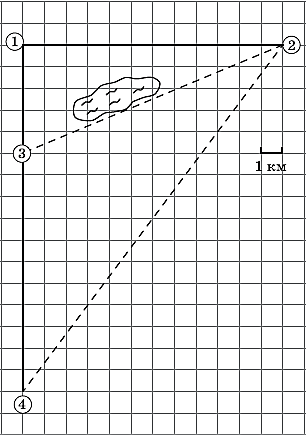 Саша летом отдыхает у дедушки в деревне Васильково. В субботу они собираются съездить на велосипедах в село Иваново в магазин. Из Васильково в Иваново можно проехать по прямой лесной дорожке. Есть более длинный путь по шоссе — через деревню Камышино до деревни Журавушка, где нужно повернуть под прямым углом направо на другое шоссе, ведущее в Иваново. Есть и третий маршрут: в Камышино можно свернуть на прямую тропинку, которая идёт мимо пруда прямо в Иваново. По шоссе Саша с дедушкой едут со скоростью 20 км/ч, а по лесной дорожке и тропинке — 13 км/ч.
На плане изображено взаимное расположение населённых пунктов, сторона каждой клетки равна 1 км.

4. Сколько времени затратят на дорогу Саша с дедушкой, если поедут через деревню Журавушка? Ответ выразите в минутах.
К
В
Готовимся к ОГЭ
9 класс
Вариант 12
И
Ж
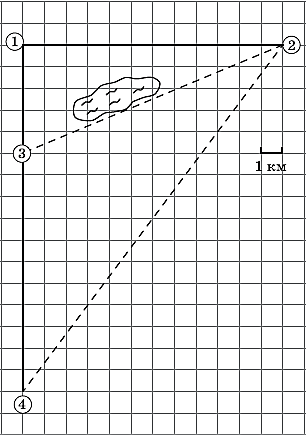 Саша летом отдыхает у дедушки в деревне Васильково. В субботу они собираются съездить на велосипедах в село Иваново в магазин. Из Васильково в Иваново можно проехать по прямой лесной дорожке. Есть более длинный путь по шоссе — через деревню Камышино до деревни Журавушка, где нужно повернуть под прямым углом направо на другое шоссе, ведущее в Иваново. Есть и третий маршрут: в Камышино можно свернуть на прямую тропинку, которая идёт мимо пруда прямо в Иваново. По шоссе Саша с дедушкой едут со скоростью 20 км/ч, а по лесной дорожке и тропинке — 13 км/ч.
На плане изображено взаимное расположение населённых пунктов, сторона каждой клетки равна 1 км.

4. Сколько времени затратят на дорогу Саша с дедушкой, если поедут через деревню Журавушка? Ответ выразите в минутах.
К
В
Ответ: 84
Готовимся к ОГЭ
9 класс
Вариант 12
И
Ж
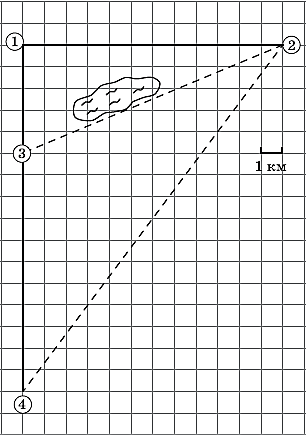 Саша летом отдыхает у дедушки в деревне Васильково. В субботу они собираются съездить на велосипедах в село Иваново в магазин. Из Васильково в Иваново можно проехать по прямой лесной дорожке. Есть более длинный путь по шоссе — через деревню Камышино до деревни Журавушка, где нужно повернуть под прямым углом направо на другое шоссе, ведущее в Иваново. Есть и третий маршрут: в Камышино можно свернуть на прямую тропинку, которая идёт мимо пруда прямо в Иваново. По шоссе Саша с дедушкой едут со скоростью 20 км/ч, а по лесной дорожке и тропинке — 13 км/ч. На плане изображено взаимное расположение населённых пунктов, сторона каждой клетки равна 1 км.

5. Определите, на какой маршрут потребуется меньше всего времени. В ответе
укажите, сколько минут потратят на дорогу Саша с дедушкой, если поедут
этим маршрутом?
К
В
Готовимся к ОГЭ
9 класс
Вариант 12
И
Ж
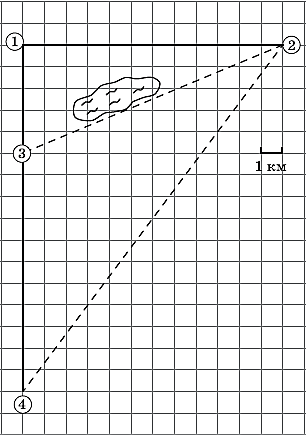 Саша летом отдыхает у дедушки в деревне Васильково. В субботу они собираются съездить на велосипедах в село Иваново в магазин. Из Васильково в Иваново можно проехать по прямой лесной дорожке. Есть более длинный путь по шоссе — через деревню Камышино до деревни Журавушка, где нужно повернуть под прямым углом направо на другое шоссе, ведущее в Иваново. Есть и третий маршрут: в Камышино можно свернуть на прямую тропинку, которая идёт мимо пруда прямо в Иваново. По шоссе Саша с дедушкой едут со скоростью 20 км/ч, а по лесной дорожке и тропинке — 13 км/ч. На плане изображено взаимное расположение населённых пунктов, сторона каждой клетки равна 1 км.

5. Определите, на какой маршрут потребуется меньше всего времени. В ответе
укажите, сколько минут потратят на дорогу Саша с дедушкой, если поедут
этим маршрутом?
К
Решение. Длину тропинки из Камышино до Иваново можно найти как гипотенузу прямоугольного треугольника с катетами 5 и 12, применив теорему Пифагора.
В
Готовимся к ОГЭ
9 класс
Вариант 12
И
Ж
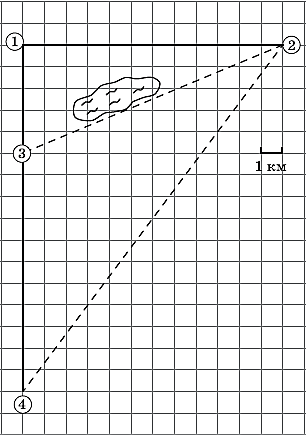 Саша летом отдыхает у дедушки в деревне Васильково. В субботу они собираются съездить на велосипедах в село Иваново в магазин. Из Васильково в Иваново можно проехать по прямой лесной дорожке. Есть более длинный путь по шоссе — через деревню Камышино до деревни Журавушка, где нужно повернуть под прямым углом направо на другое шоссе, ведущее в Иваново. Есть и третий маршрут: в Камышино можно свернуть на прямую тропинку, которая идёт мимо пруда прямо в Иваново. По шоссе Саша с дедушкой едут со скоростью 20 км/ч, а по лесной дорожке и тропинке — 13 км/ч. На плане изображено взаимное расположение населённых пунктов, сторона каждой клетки равна 1 км.

5. Определите, на какой маршрут потребуется меньше всего времени. В ответе
укажите, сколько минут потратят на дорогу Саша с дедушкой, если поедут
этим маршрутом?
К
В
Готовимся к ОГЭ
9 класс
Вариант 12
И
Ж
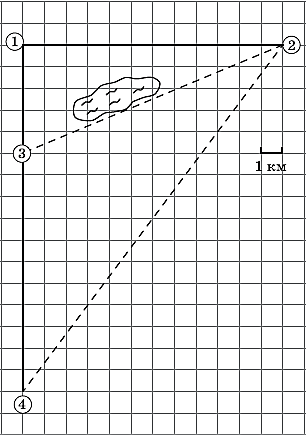 Саша летом отдыхает у дедушки в деревне Васильково. В субботу они собираются съездить на велосипедах в село Иваново в магазин. Из Васильково в Иваново можно проехать по прямой лесной дорожке. Есть более длинный путь по шоссе — через деревню Камышино до деревни Журавушка, где нужно повернуть под прямым углом направо на другое шоссе, ведущее в Иваново. Есть и третий маршрут: в Камышино можно свернуть на прямую тропинку, которая идёт мимо пруда прямо в Иваново. По шоссе Саша с дедушкой едут со скоростью 20 км/ч, а по лесной дорожке и тропинке — 13 км/ч. На плане изображено взаимное расположение населённых пунктов, сторона каждой клетки равна 1 км.

5. Определите, на какой маршрут потребуется меньше всего времени. В ответе
укажите, сколько минут потратят на дорогу Саша с дедушкой, если поедут
этим маршрутом?
К
В
Ответ: 84
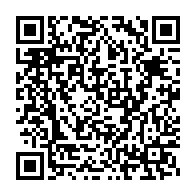 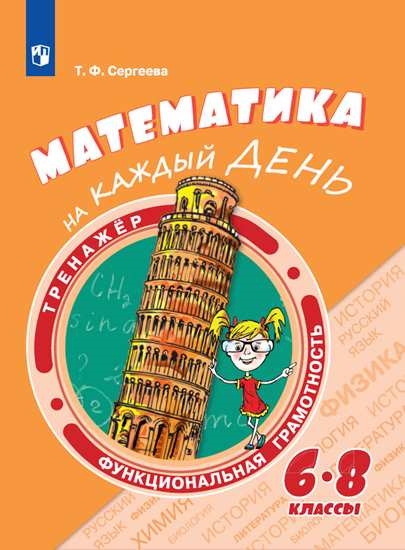 Математическая грамотность. Математика на каждый день. Тренажёр. 6-8 классы. Т.Ф. Сергеева
Готовимся к ОГЭ
9 класс
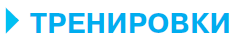 В школьной футбольной команде тренируются 20 мальчиков, а работают с ними два тренера. Во время подготовки команды к участию в городском чемпионате по футболу один из тренеров заметил, что не все его воспитанники находятся в одинаково хорошей спортивной форме и решил обсудить свой вывод с коллегой. В ответ он услышал веский аргумент: «В среднем каждый член команды проводит на тренировках 50 ч в месяц. Но все они учатся в разных классах, поэтому расписание тренировок позволяет собрать команду полностью только один раз в неделю. Мы не можем устранить причину, давай подумаем, как минимизировать последствия и вывести нашу команду как минимум в полуфинал чемпионата».
Вопрос 1
Как второй тренер подсчитал среднее время, которое проводят члены школьной футбольной команды на тренировках за месяц?
Готовимся к ОГЭ
9 класс
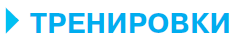 В школьной футбольной команде тренируются 20 мальчиков, а работают с ними два тренера. Во время подготовки команды к участию в городском чемпионате по футболу один из тренеров заметил, что не все его воспитанники находятся в одинаково хорошей спортивной форме и решил обсудить свой вывод с коллегой. В ответ он услышал веский аргумент: «В среднем каждый член команды проводит на тренировках 50 ч в месяц. Но все они учатся в разных классах, поэтому расписание тренировок позволяет собрать команду полностью только один раз в неделю. Мы не можем устранить причину, давай подумаем, как минимизировать последствия и вывести нашу команду как минимум в полуфинал чемпионата».
Вопрос 1
Как второй тренер подсчитал среднее время, которое проводят члены школьной футбольной команды на тренировках за месяц?
Возможные ответы:
Объяснения, в которых говорится о том, что нужно суммировать время тренировок всех мальчиков и разделить на 20:
вы складываете время тренировок всех мальчиков за месяц и делите на число мальчиков;
сложите время тренировок всех мальчиков за месяц и разделите его на количество мальчиков, что в данном случае равно 20;
время тренировок всех мальчиков в этой секции за месяц, разделённое на число мальчиков.
Готовимся к ОГЭ
9 класс
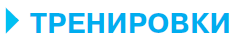 Вопрос 2
Какой из выводов тренеров школьной футбольной команды, записанных в Таблице 1, верен? Поясните свой ответ.
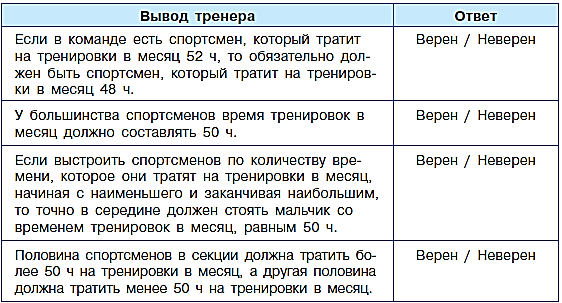 Готовимся к ОГЭ
9 класс
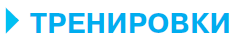 Вопрос 2
Какой из выводов тренеров школьной футбольной команды, записанных в Таблице 1, верен? Поясните свой ответ.
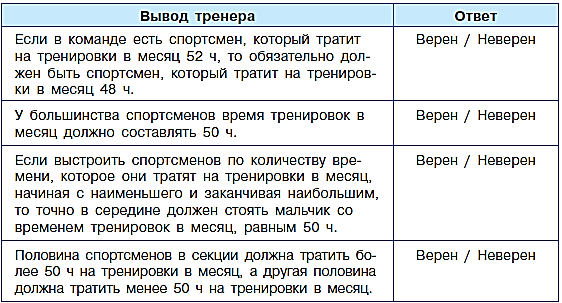 Ответ:

неверен


неверен


неверен



неверен
Готовимся к ОГЭ
9 класс
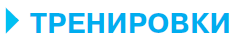 Вопрос 3
Оказалось, что при расчёте среднего времени, которое тратят участники команды на тренировки в месяц, тренер взял неверные данные. Уточнив, он понял, что Андрей, один из спортсменов, вместо указанных 49 ч тратит на тренировки 54 ч. Какой из приведённых результатов окажется точен, если тренер вновь возьмётся за подсчёты?
A) 50 ч      B) 53 ч      C) 50,2 ч      D) 52 ч      E) 50,5 ч
Готовимся к ОГЭ
9 класс
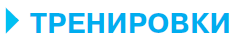 Вопрос 3
Оказалось, что при расчёте среднего времени, которое тратят участники команды на тренировки в месяц, тренер взял неверные данные. Уточнив, он понял, что Андрей, один из спортсменов, вместо указанных 49 ч тратит на тренировки 54 ч. Какой из приведённых результатов окажется точен, если тренер вновь возьмётся за подсчёты?
A) 50 ч      B) 53 ч      C) 50,2 ч      D) 52 ч      E) 50,5 ч
Решение
Обозначим сумму потраченного на тренировки времени 19 мальчиков за x.
Тогда первоначальный расчёт среднего времени:
Готовимся к ОГЭ
9 класс
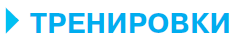 Вопрос 3
Оказалось, что при расчёте среднего времени, которое тратят участники команды на тренировки в месяц, тренер взял неверные данные. Уточнив, он понял, что Андрей, один из спортсменов, вместо указанных 49 ч тратит на тренировки 54 ч. Какой из приведённых результатов окажется точен, если тренер вновь возьмётся за подсчёты?
A) 50 ч      B) 53 ч      C) 50,2 ч      D) 52 ч      E) 50,5 ч
Решение
Обозначим сумму потраченного на тренировки времени 19 мальчиков за x.
Тогда первоначальный расчёт среднего времени:
Расчёт среднего времени с уточненными данными:
Ответ: C) 50,2 ч .
Готовимся к ОГЭ
9 класс
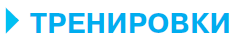 Вопрос 4
Ниже приведена таблица с нормативами. Андрей пробежал дистанцию 60 м за 10,5 с. Результат Сергея лучше на 0,6 с. Какие отметки получили Андрей и Сергей за сдачу нормативов?
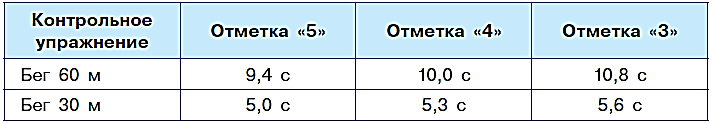 Ответ: Андрей – «3», Сергей – «4».
Урок подготовлен на основе материалов следующих пособий:
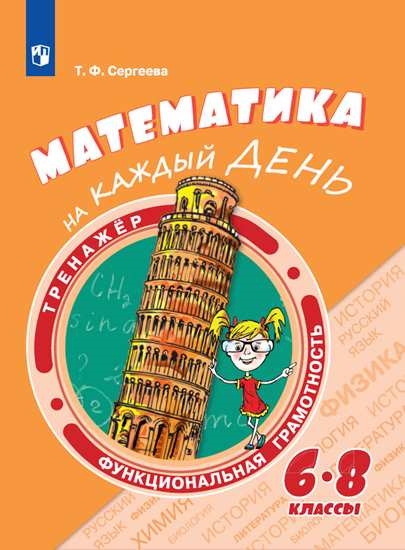 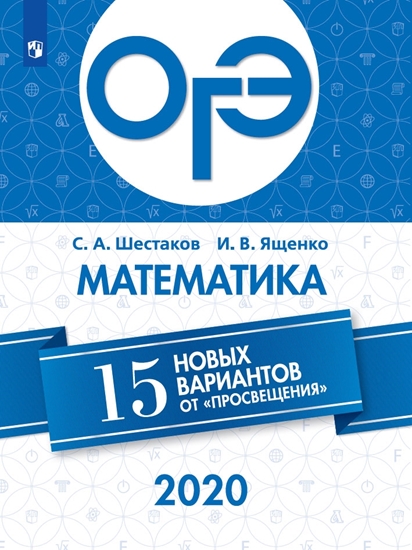 ОГЭ. Математика. 15 новых вариантов от "Просвещения". Шестаков С.А., Ященко И. В.
Математическая грамотность. Математика на каждый день. Тренажёр. 6-8 классы. Т.Ф. Сергеева
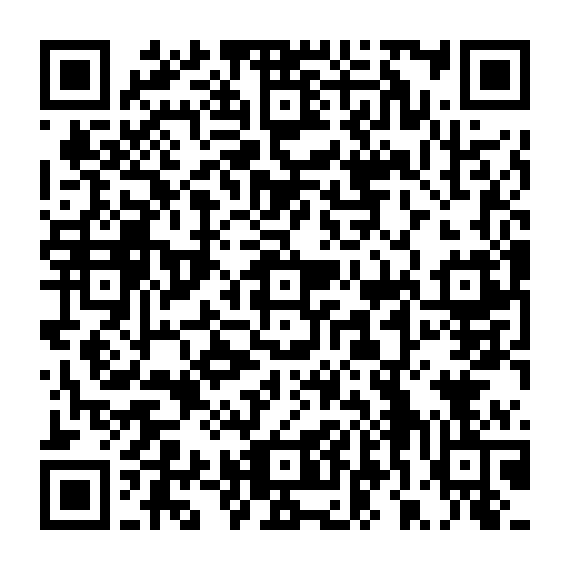 Вас также могут заинтересовать следующие пособия по математике:
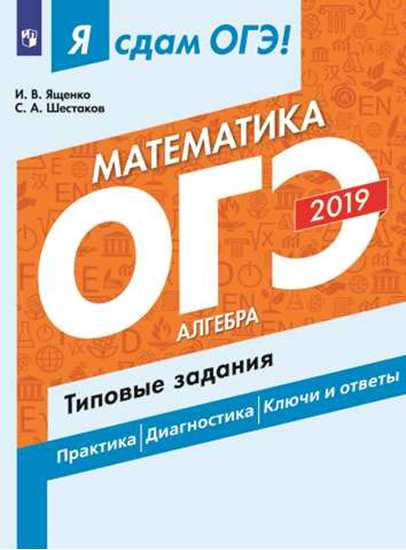 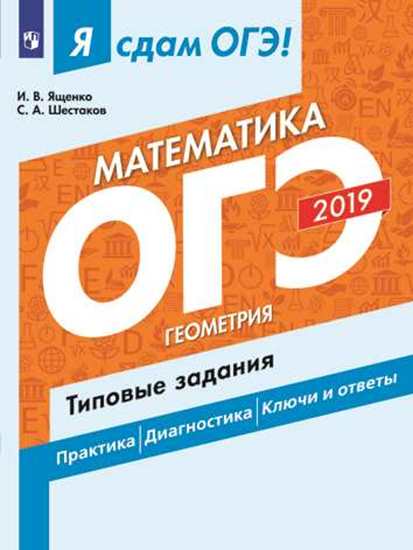 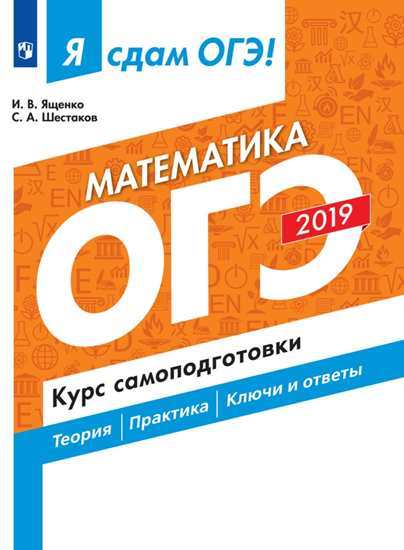 Математика. Задания повышенного и высокого уровня сложности. Приемы и способы решения. Крайнева Л. Б.

В помощь выпускнику. ОГЭ. Математика. Справочник с комментариями ведущих экспертов. Кузнецова Л. В., Суворова С. Б., Булычев В. А. и др.

Я сдам ОГЭ-2019! Математика. Курс самоподготовки. Технология решения заданий. Ященко И. В., Шестаков С. А.

Я сдам ОГЭ-2019! Математика. Геометрия. Типовые задания. Ященко И. В., Шестаков С. А.

Я сдам ОГЭ-2019! Математика. Алгебра. Типовые задания. Ященко И. В., Шестаков С. А.
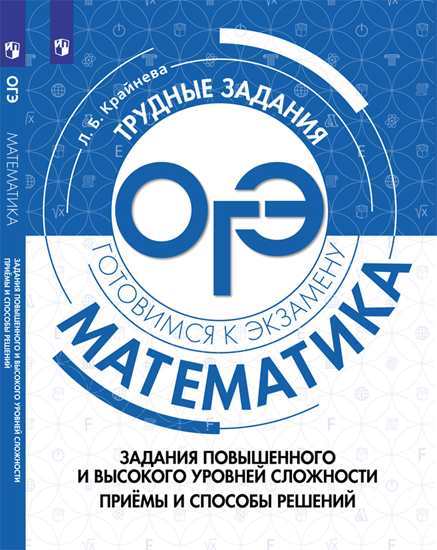 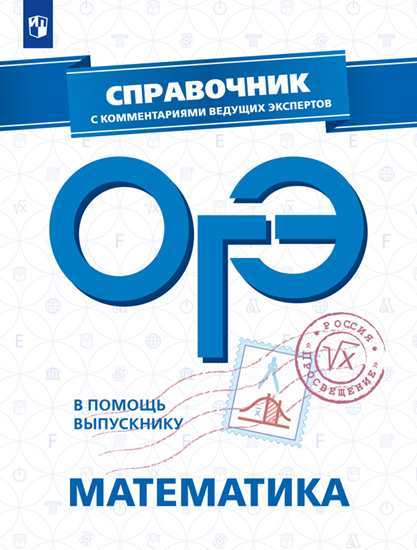 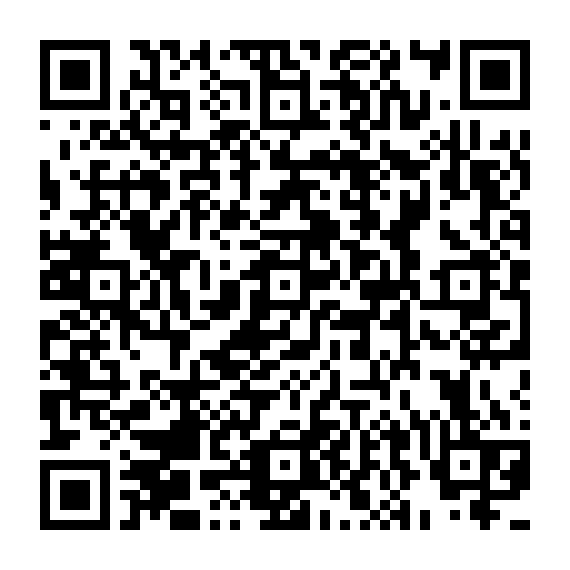 Еще больше пособий для подготовки к ОГЭ по другим предметам можно найти в нашем интернет магазине:
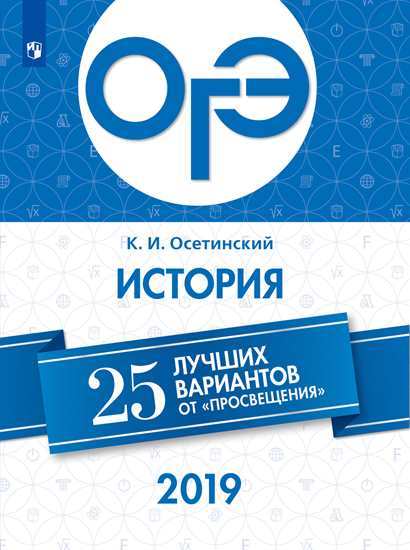 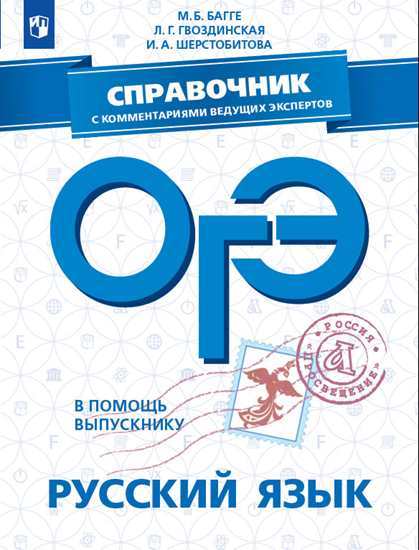 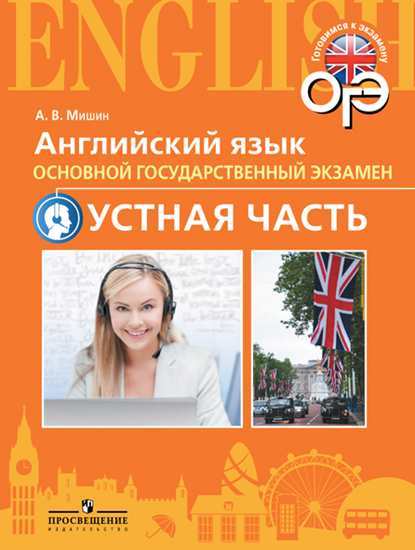 Серия «Справочник с комментариями ведущих экспертов»
Серия «Готовимся к экзамену»
Серия «25 лучших вариантов от «Просвещения»
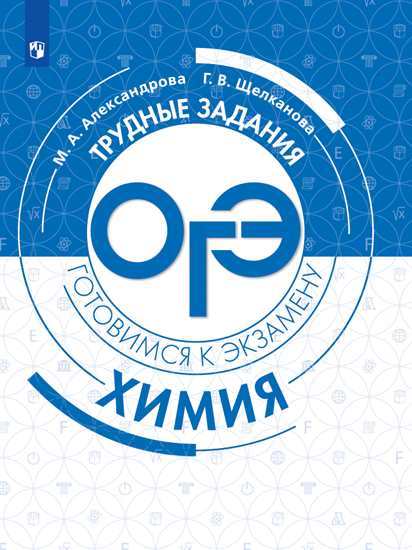 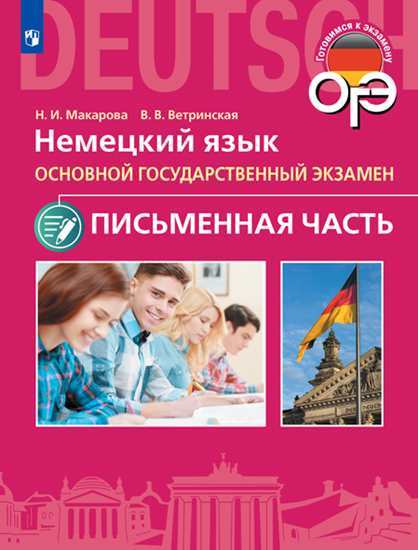 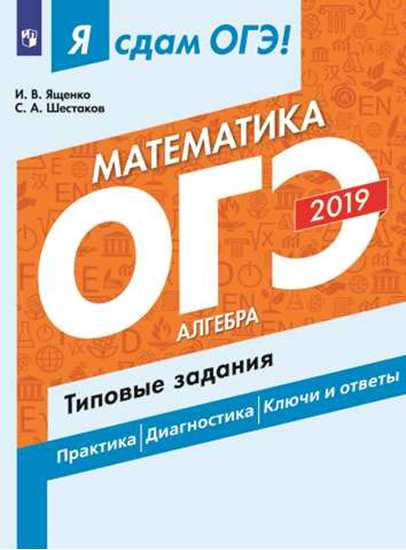 Серия «Трудные задания»
Серия «Я сдам ОГЭ»
Акция* в нашем интернет магазине 
*Срок акции до 30 апреля
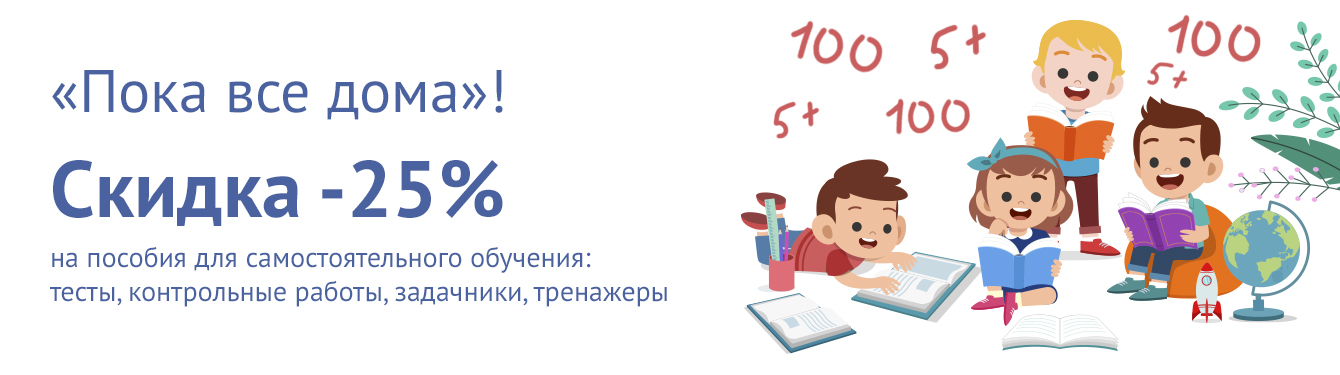 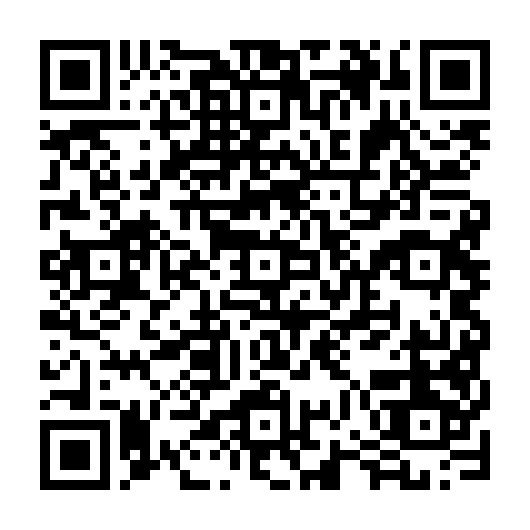 https://shop.prosv.ru/
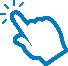 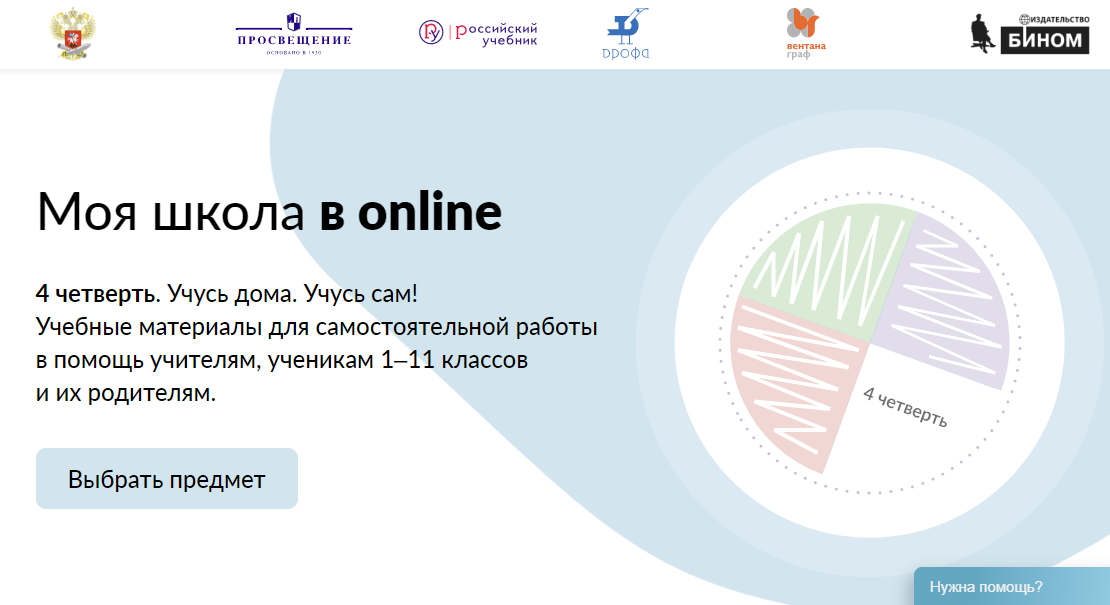 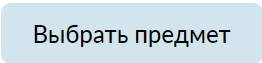 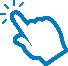 https://cifra.school
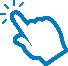